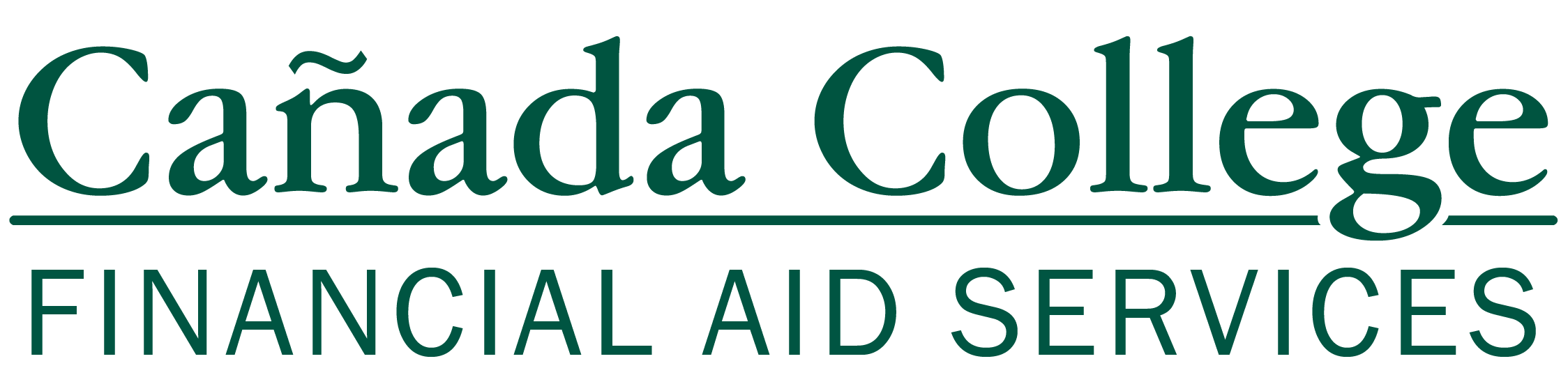 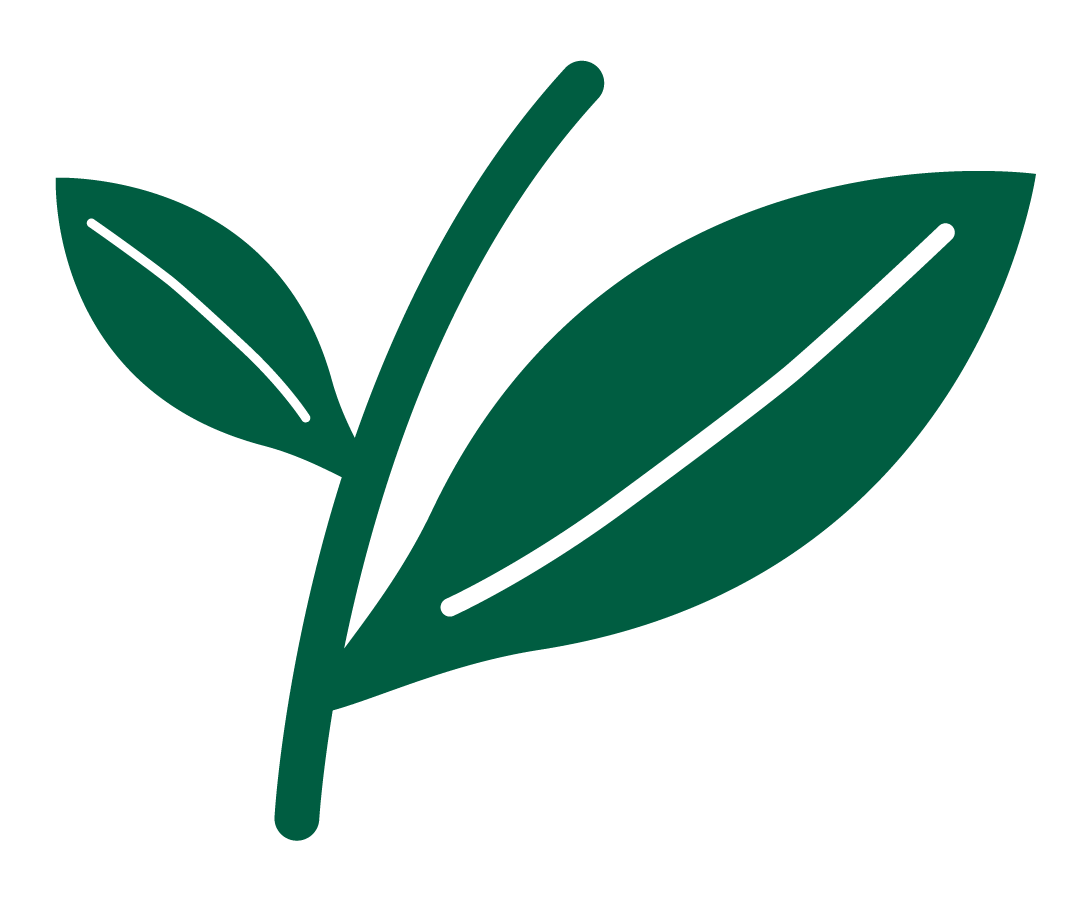 Financial Aid Services
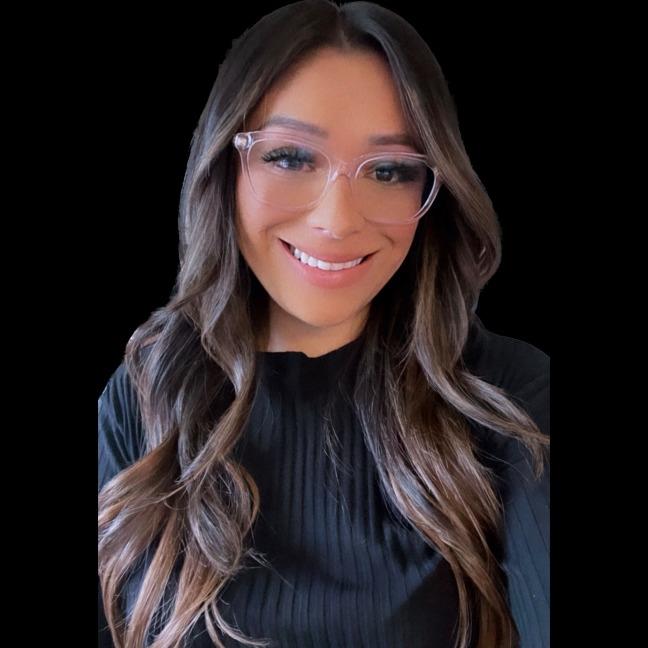 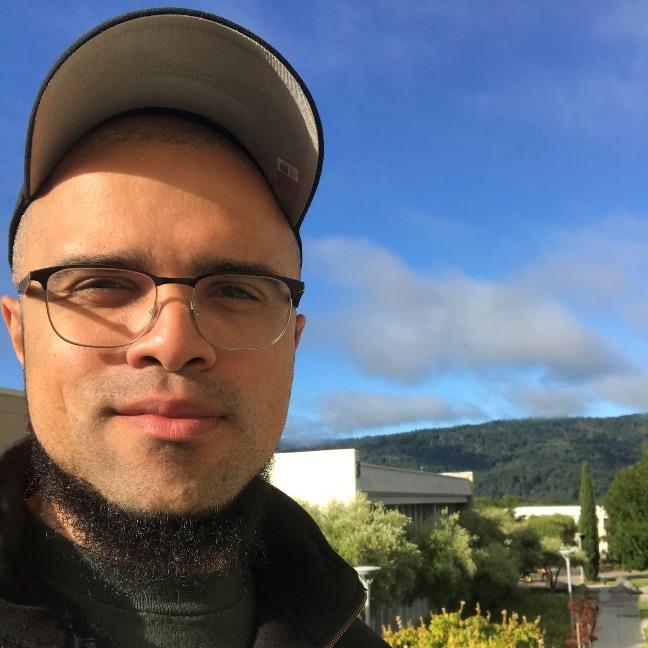 Christopher Wardell
Program Services Coordinator
Jackie Flores-Diaz
Program Services Coordinator
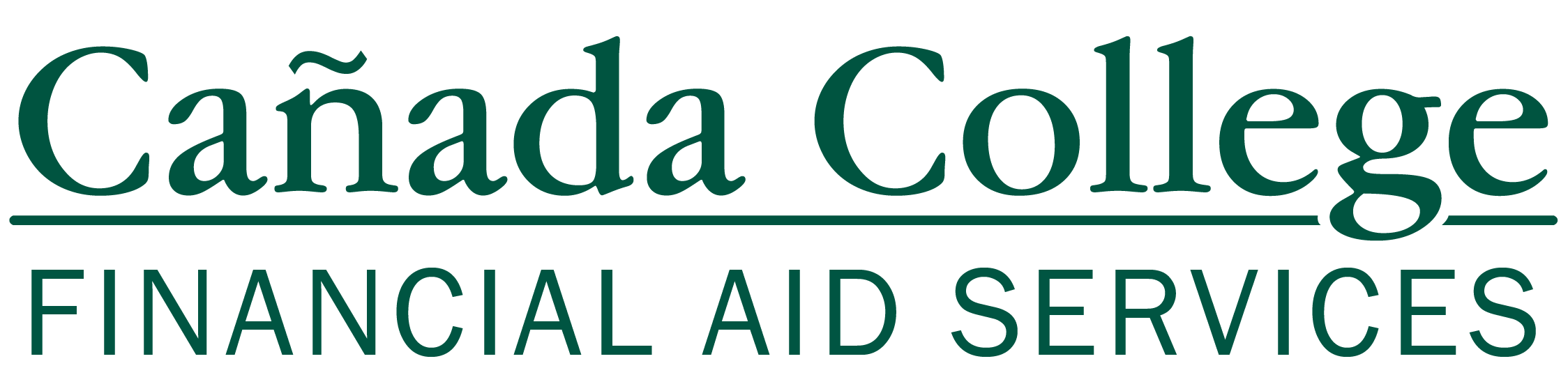 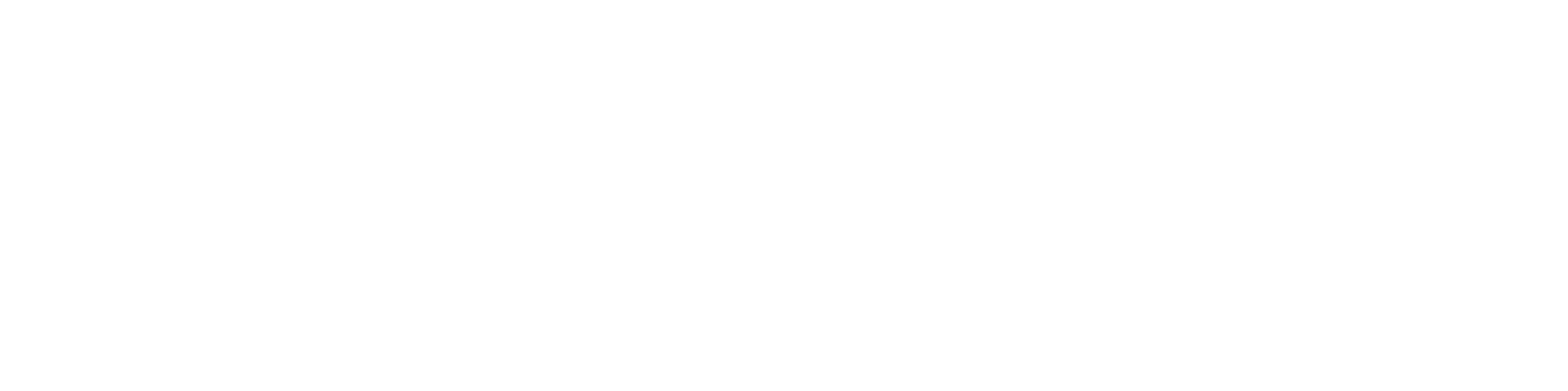 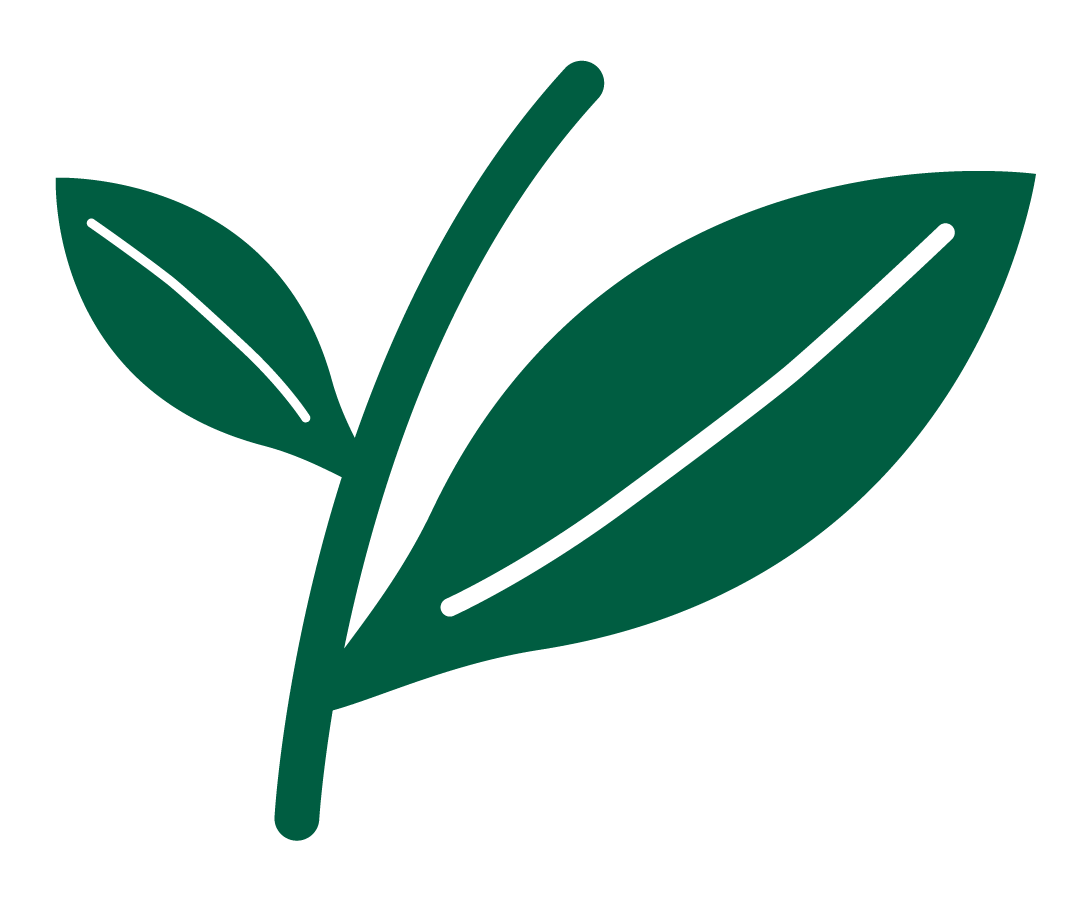 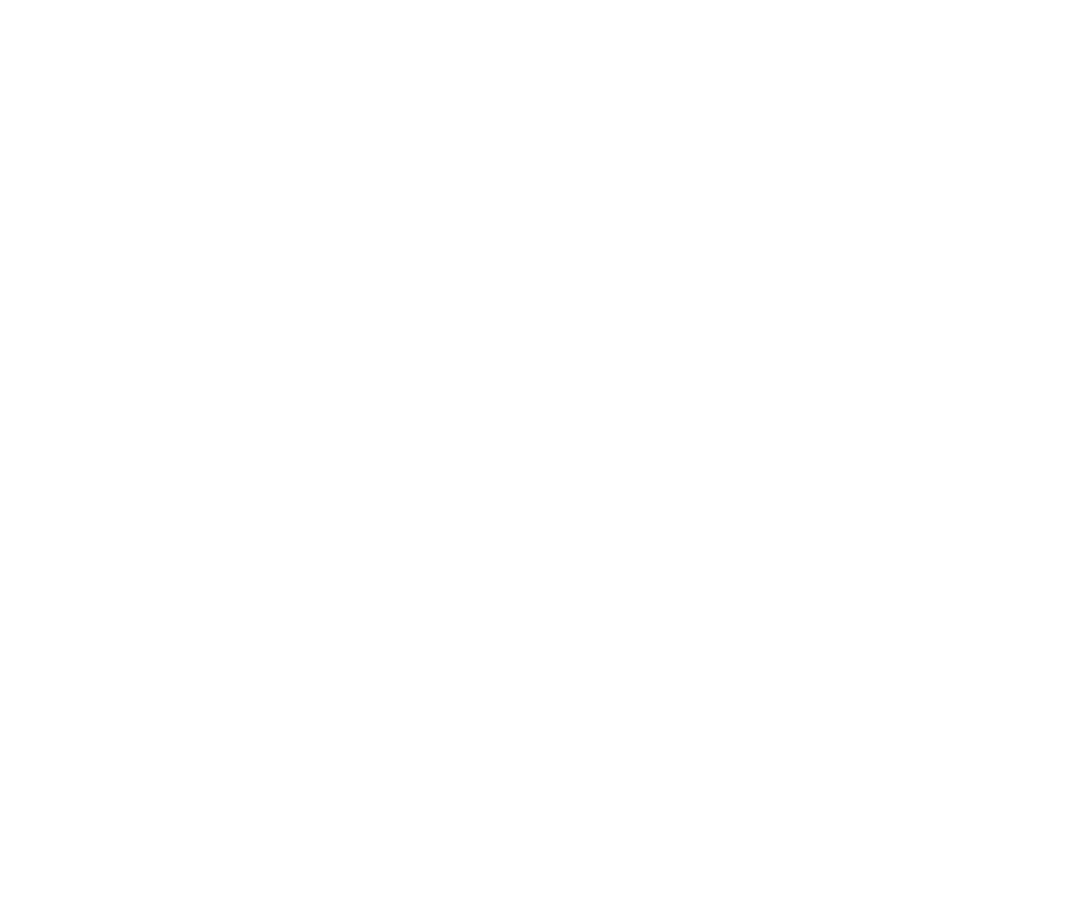 Learning-Aligned Employment Program
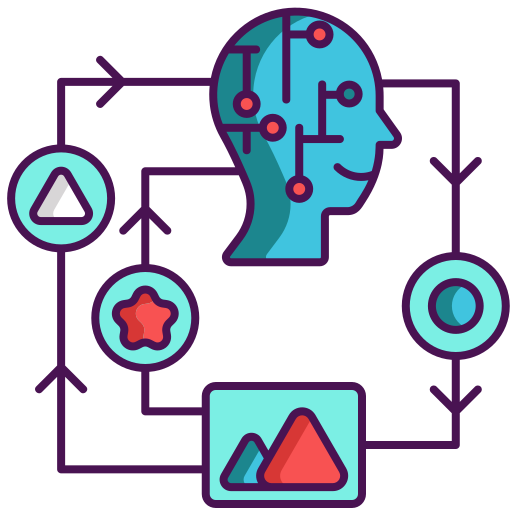 Program available until June 2031
Serve underrepresented students
STEM students are given priority
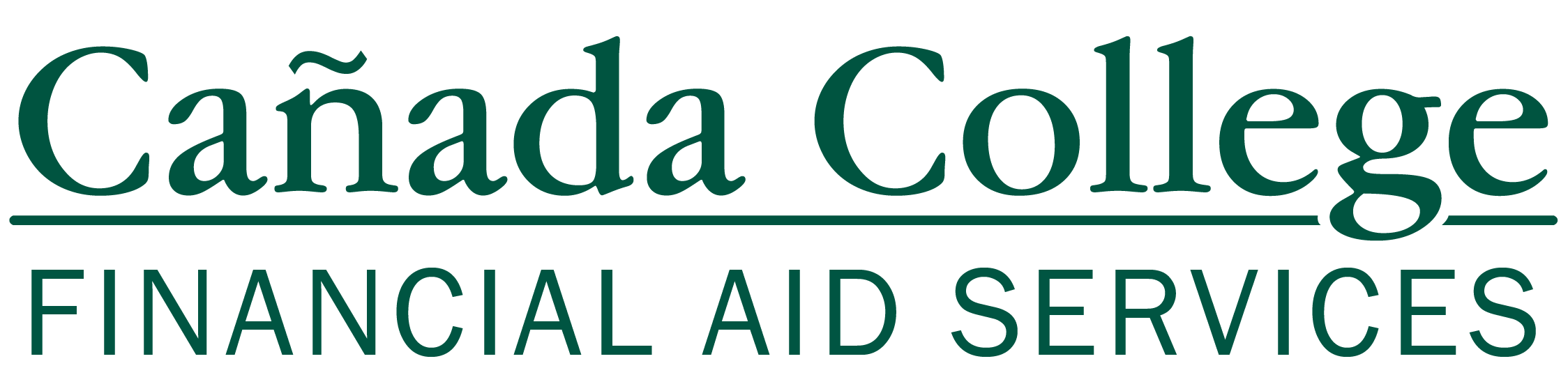 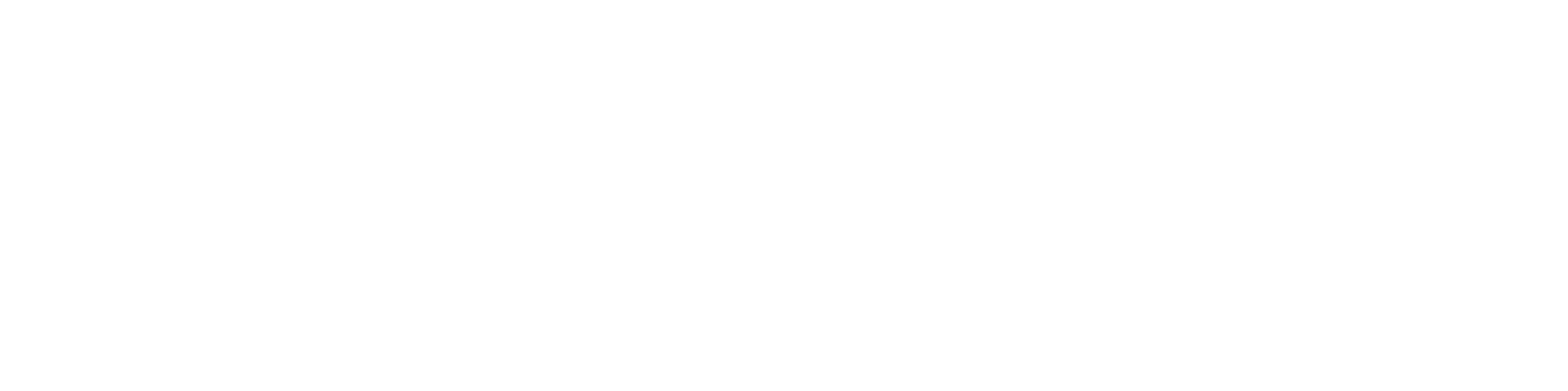 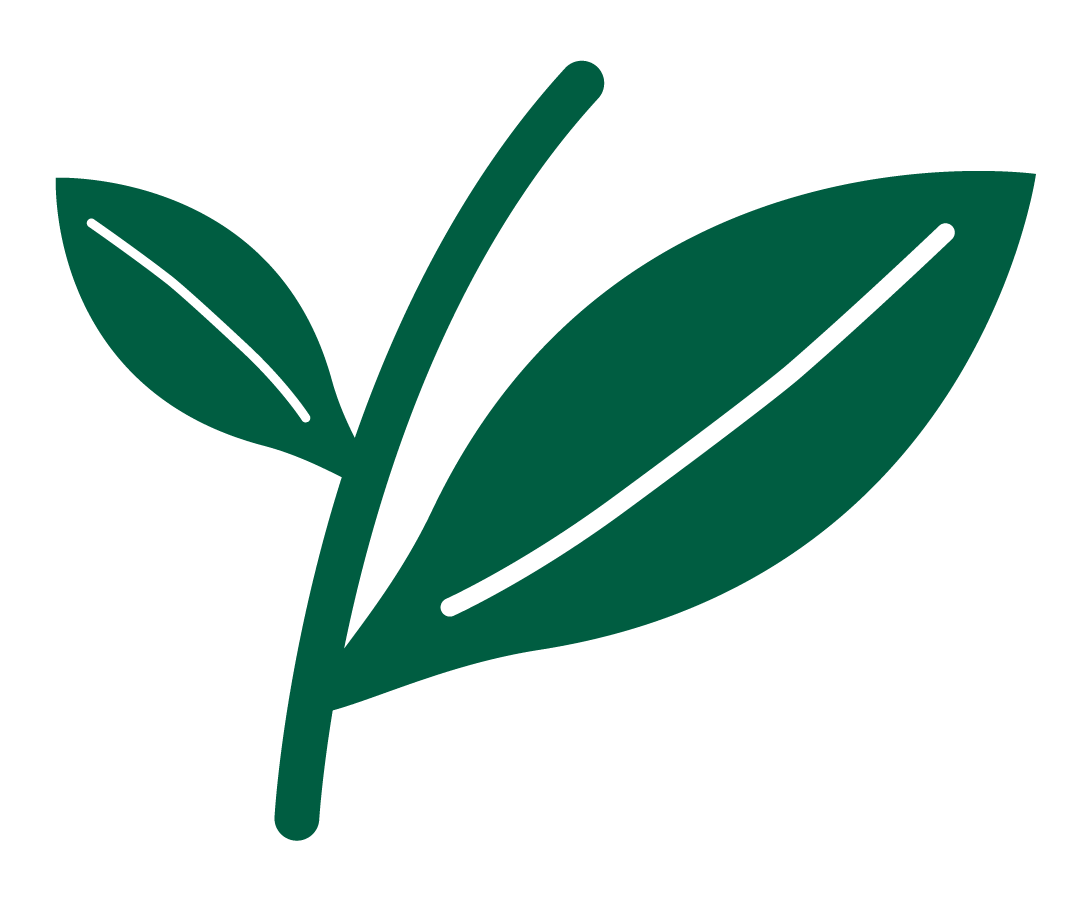 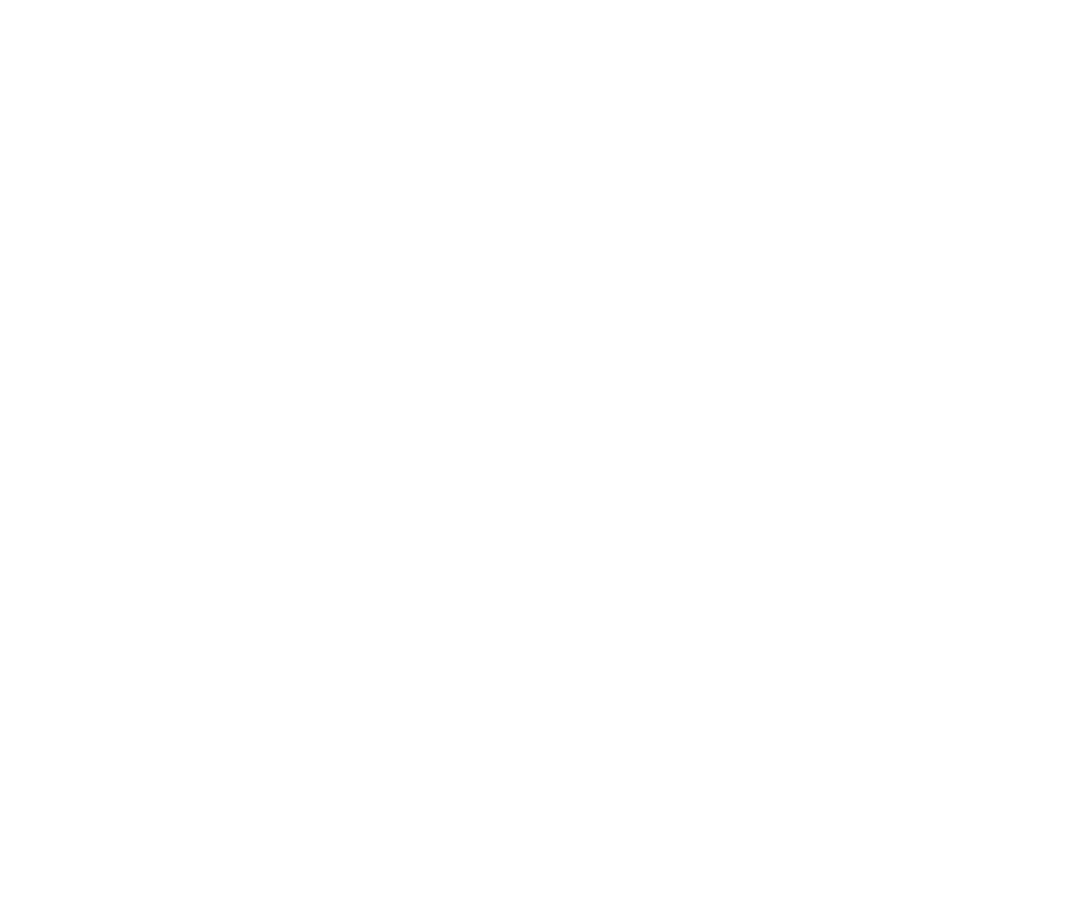 LAEP Underrepresented Criteria
FIRST-GENERATION STUDENT
VETERAN
FOSTER YOUTH
DISABILITY RESOURCE CENTER (DRC) STUDENT
AB540 (UNDOCUMENTED) STUDENT
LOW INCOME 
HOMELESS 
DISPLACED
FORMERLY INCARCERATED
Further priority will be given to eligible students majoring in STEM.
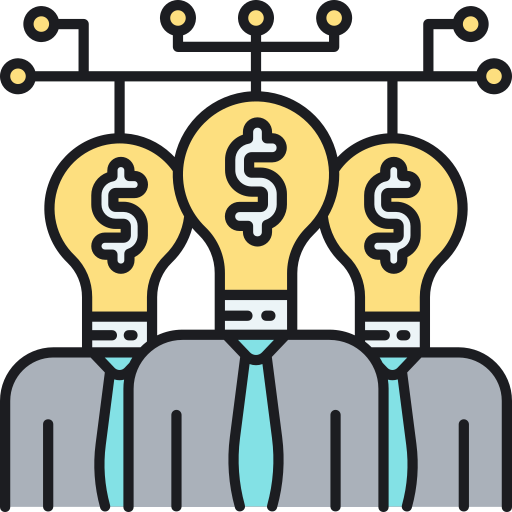 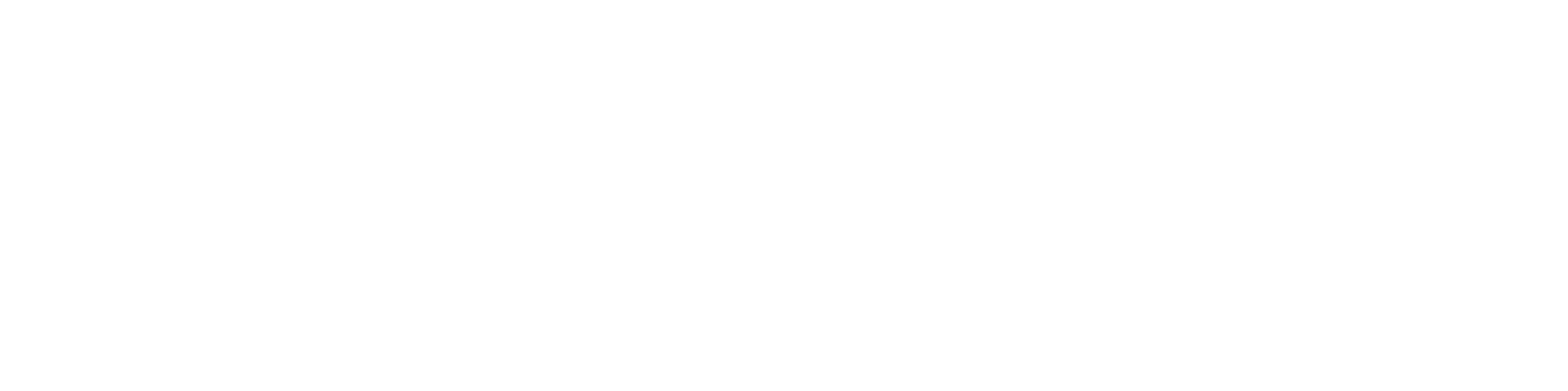 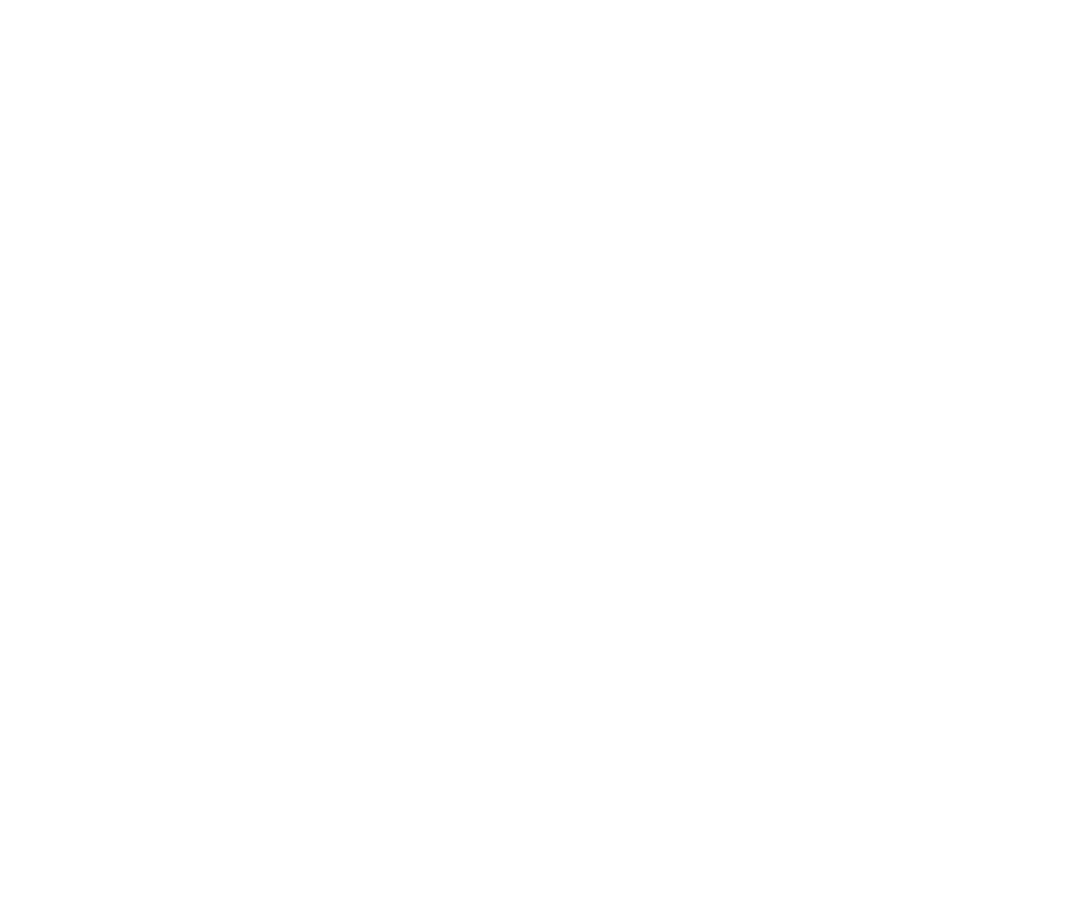 LAEP Eligibility
Enrolled in 6+ units AND eligible program of study
Good SAP, or be approved for SAP appeal
California resident
Financial need via FAFSA or CADAA
Eligibility to work in United States
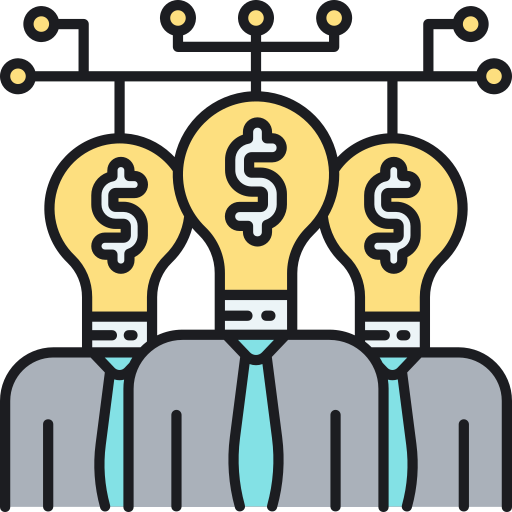 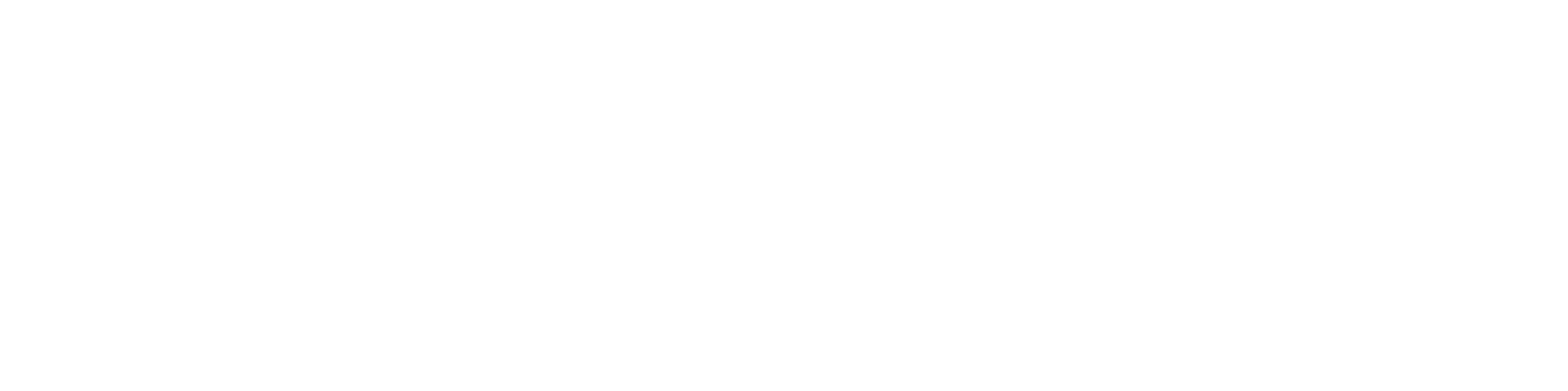 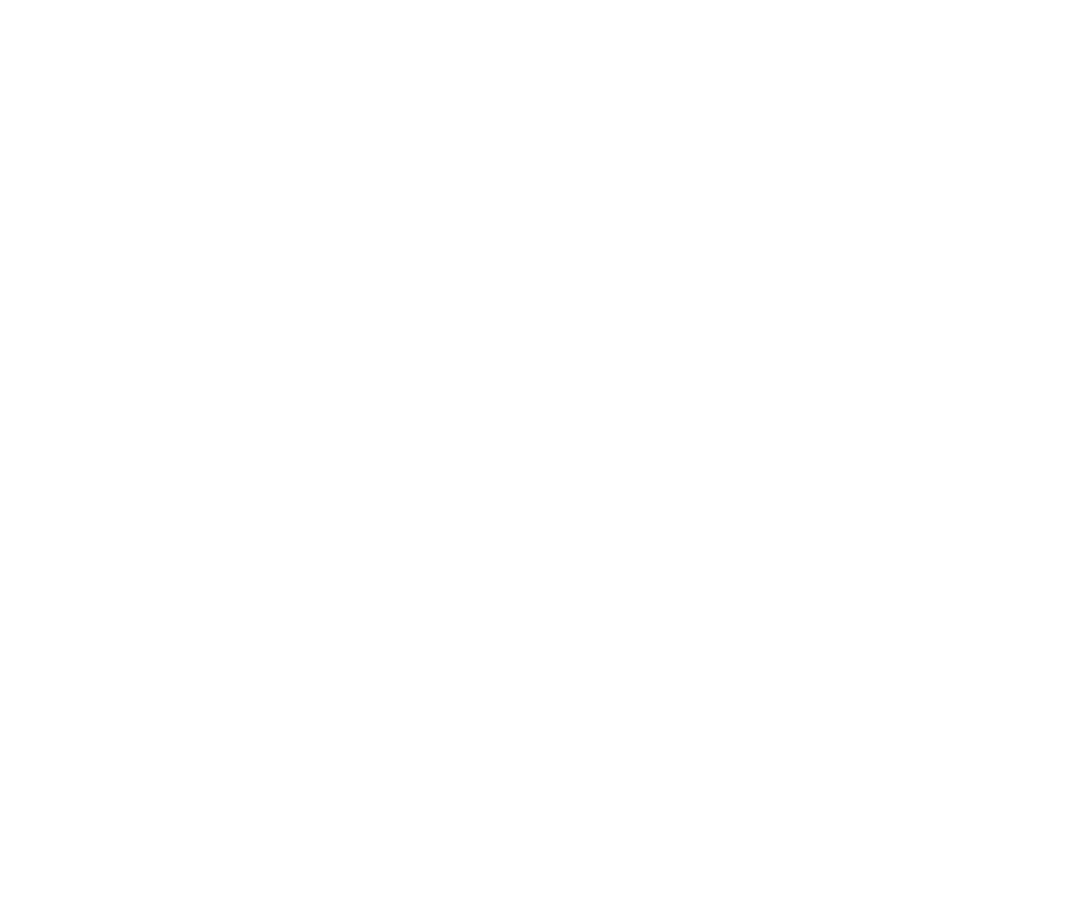 LAEP Proposals
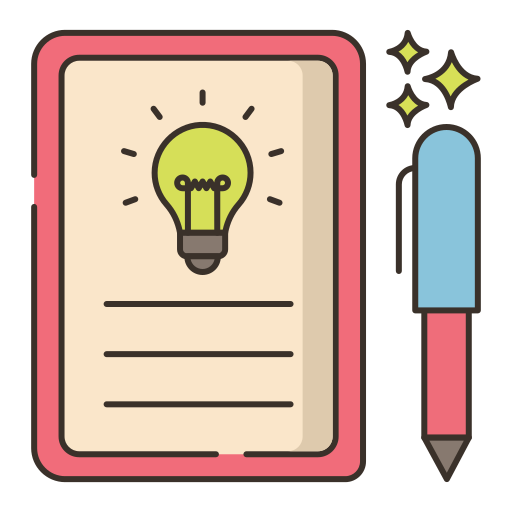 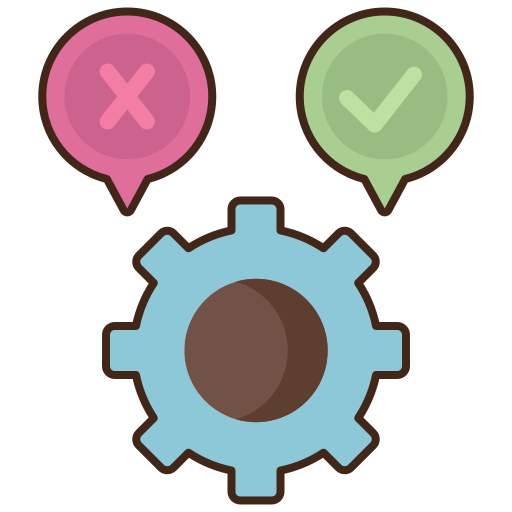 Approve or Redraft
Submit Proposal
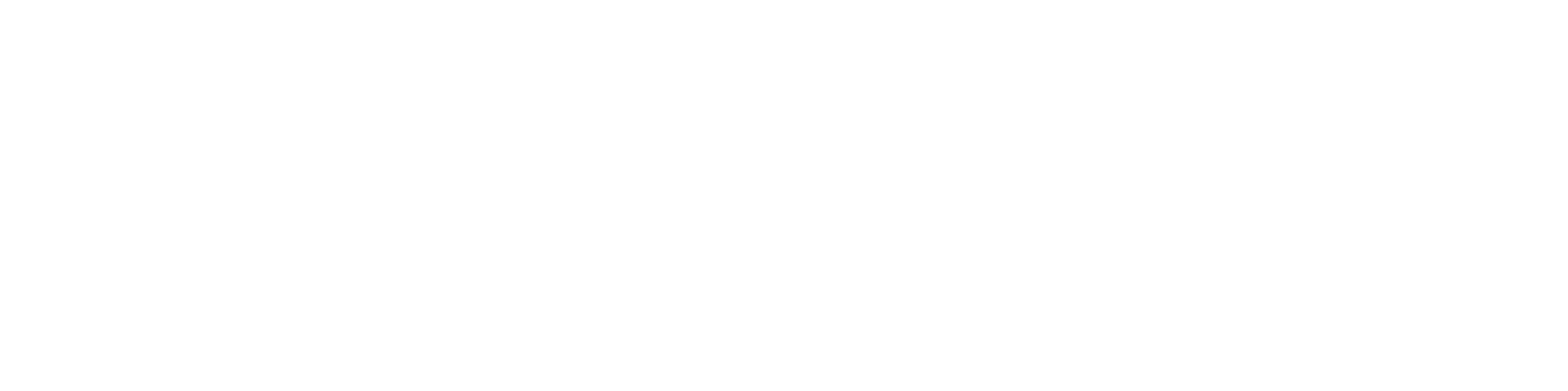 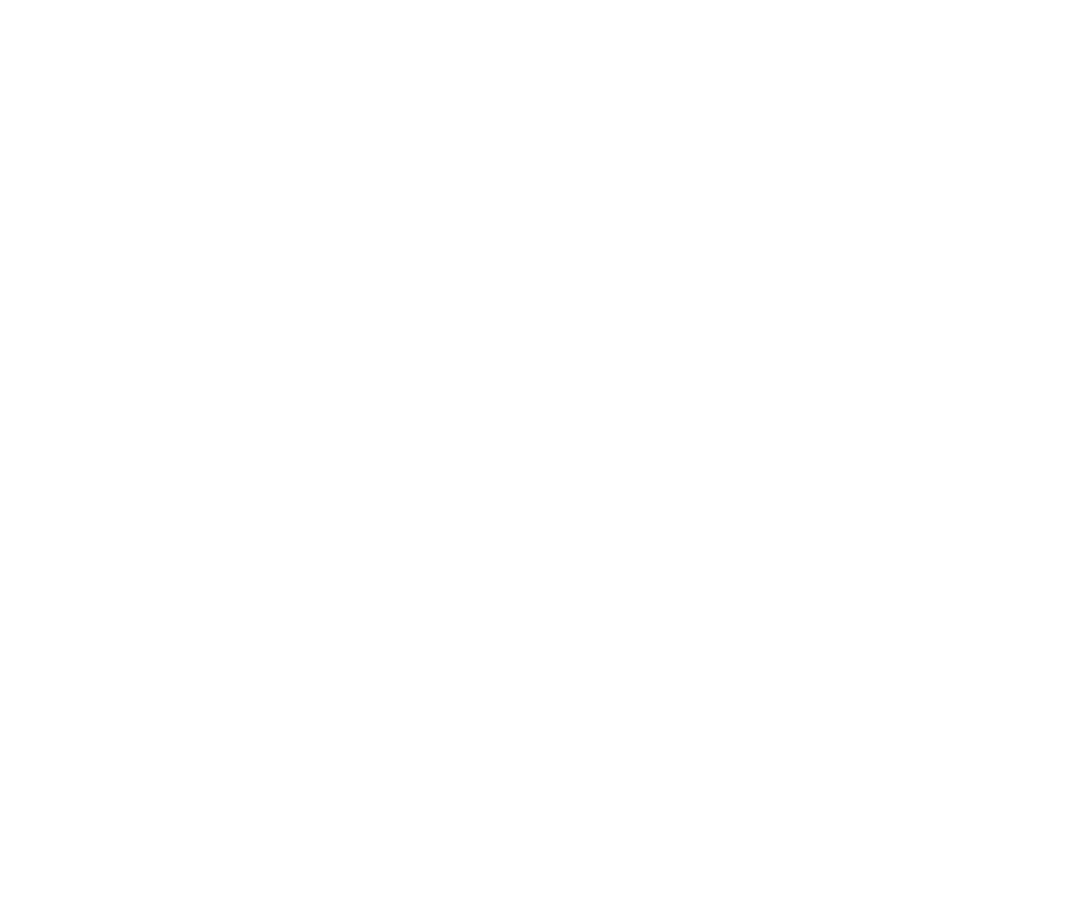 LAEP Proposals (cont.)
Link to submit:
https://bit.ly/canlaep
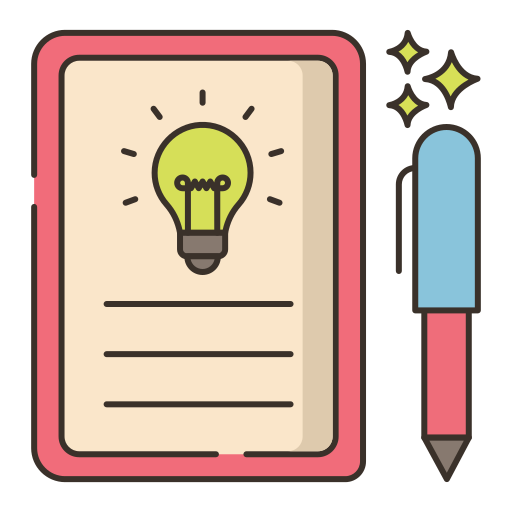 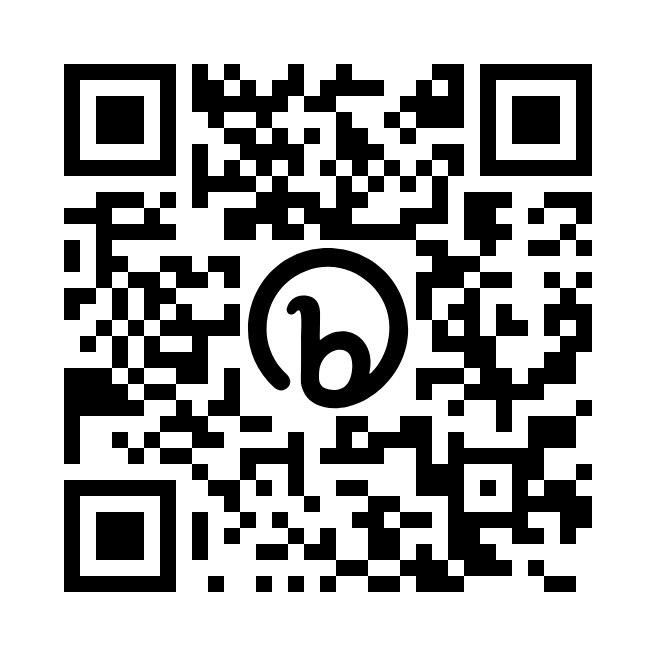 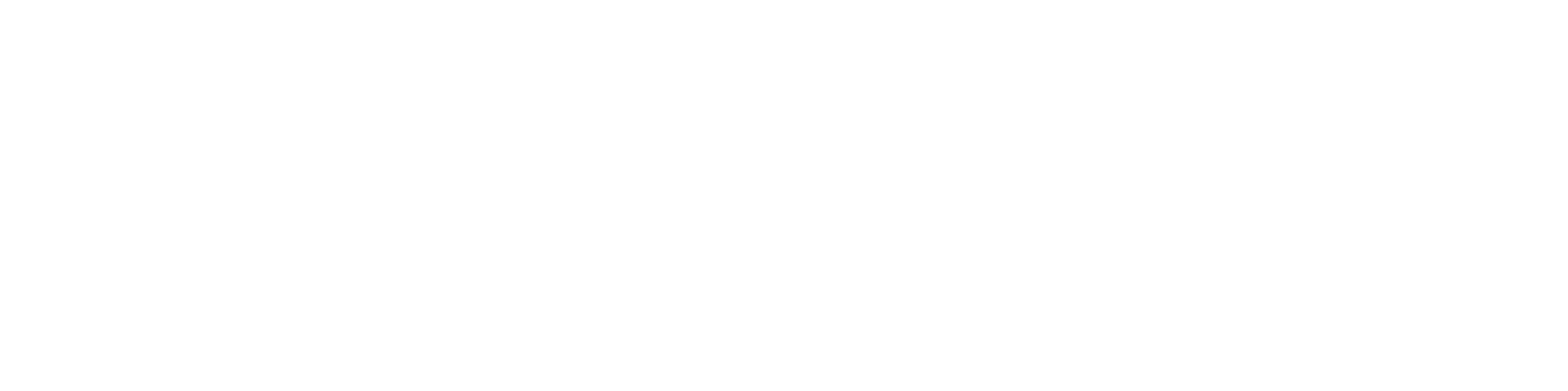 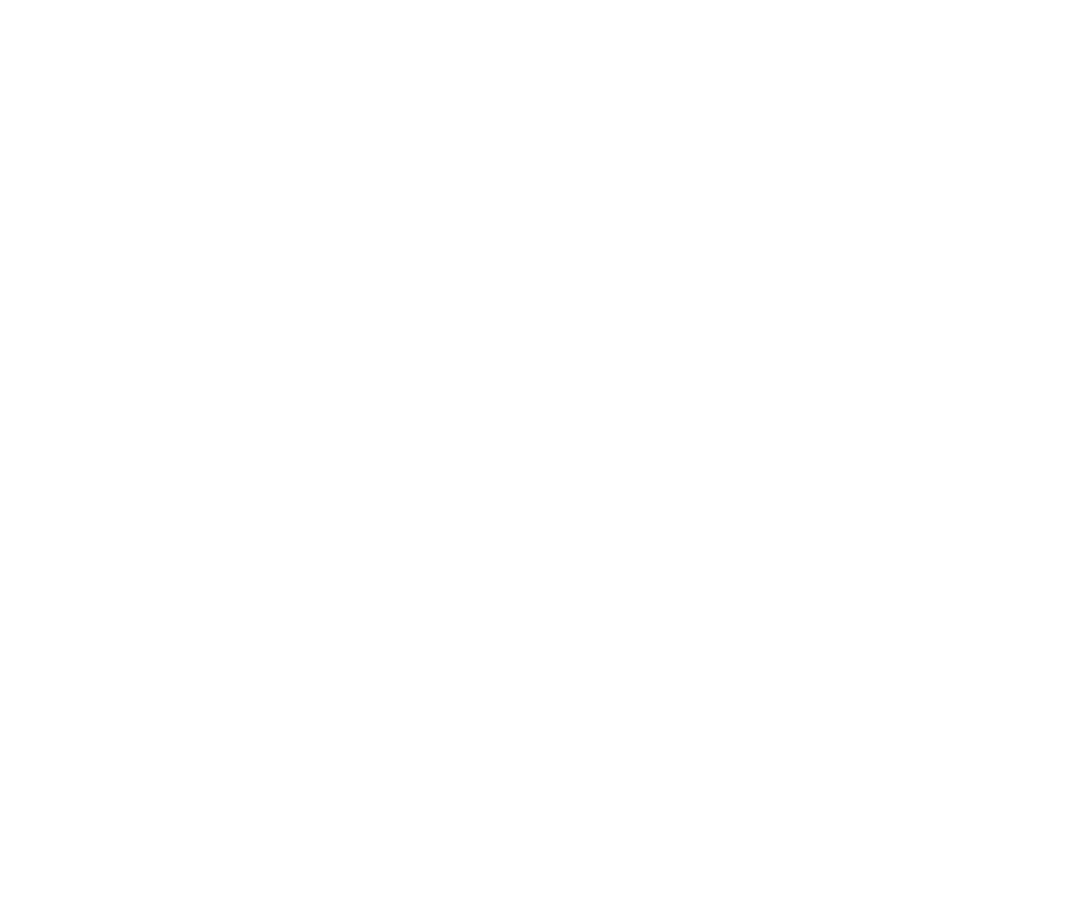 LAEP Proposals (cont.)
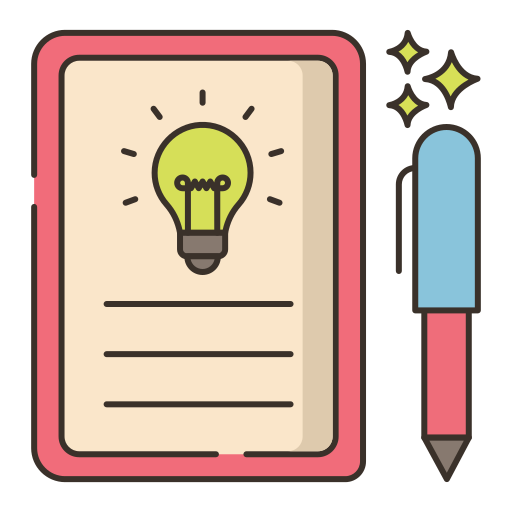 Proposal approved
Research tracked and documented
Hours tracked for payment
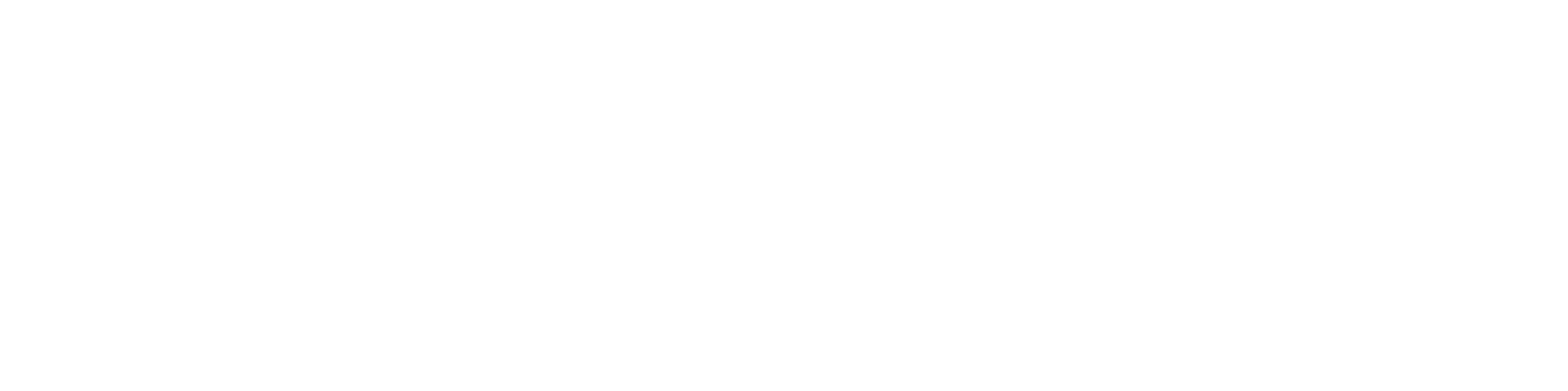 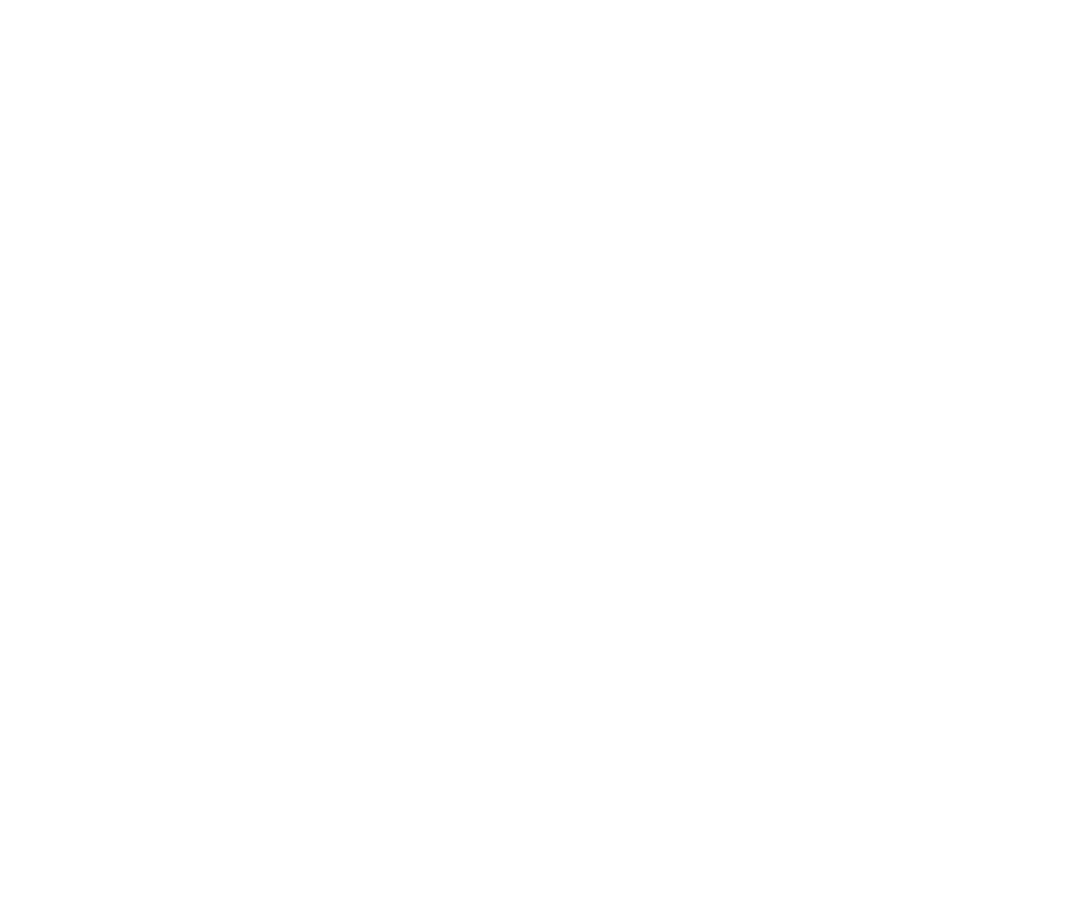 Contact Me!
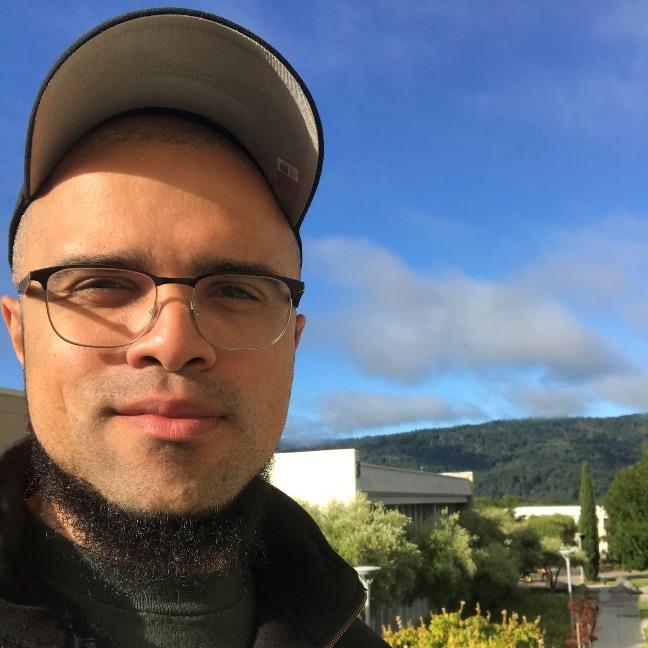 LAEP Questions?
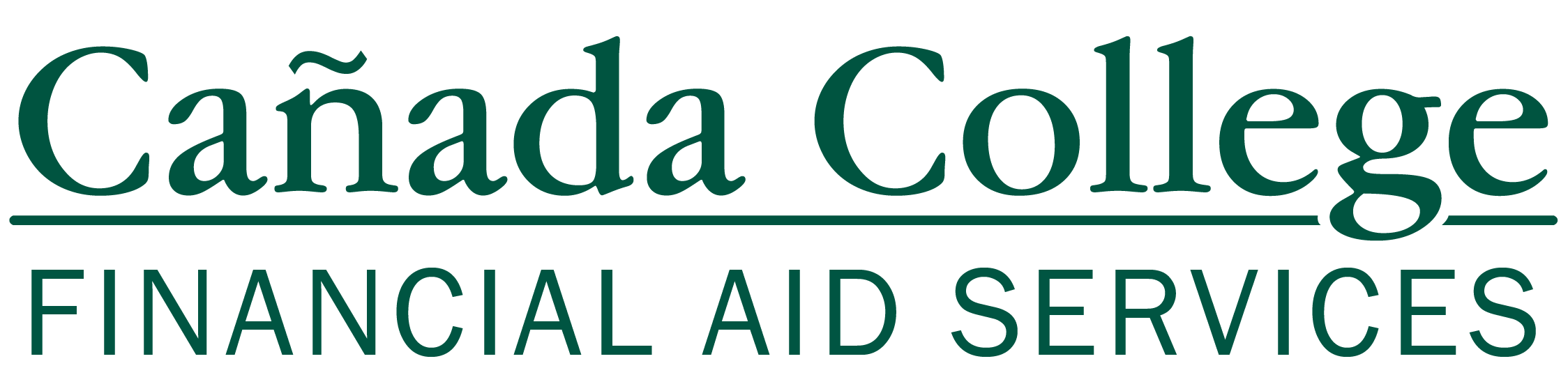 Christopher Wardell
calendly.com/wardellc
(650) 306-3308
verad@smccd.edu
wardellc@smccd.edu
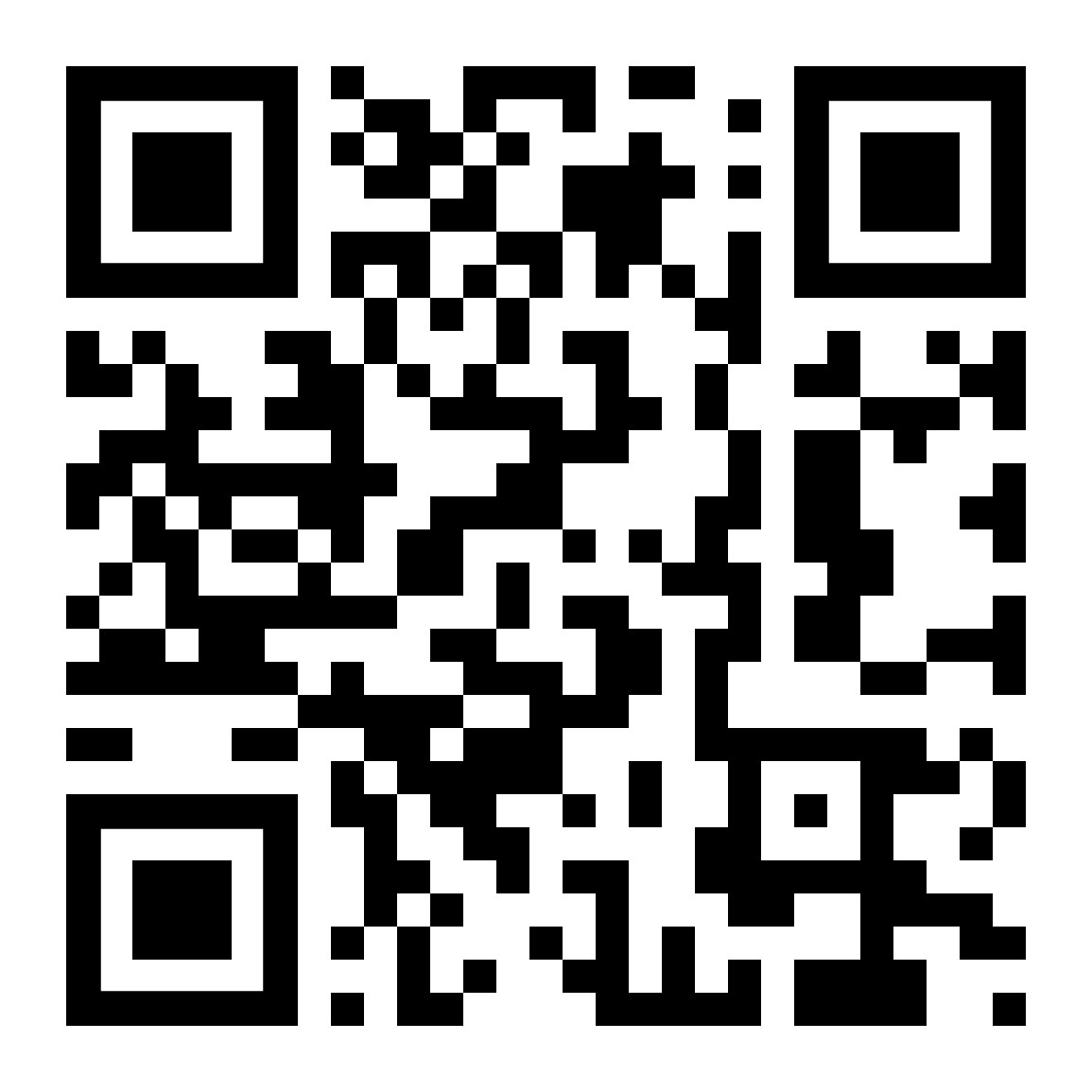 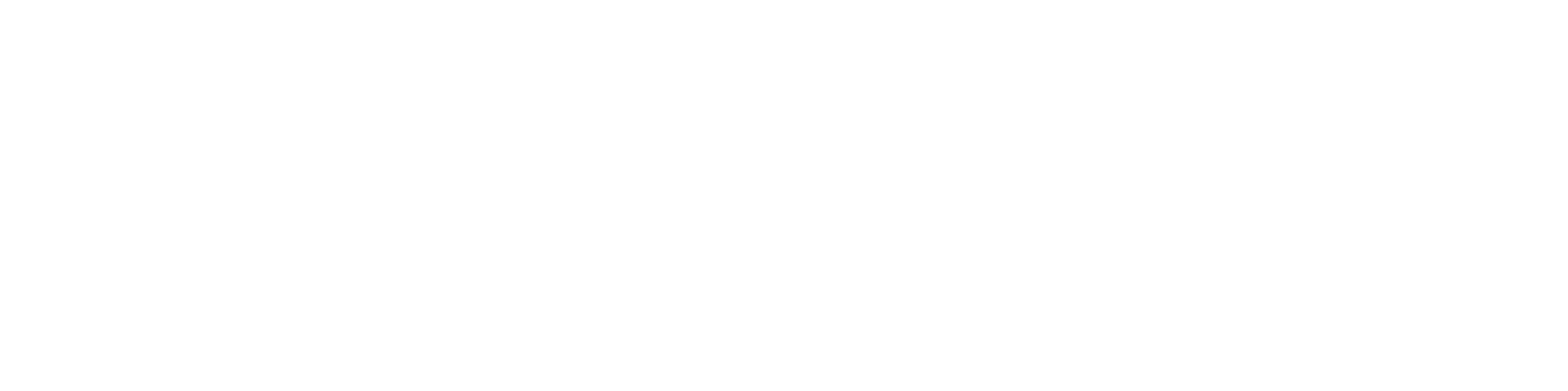 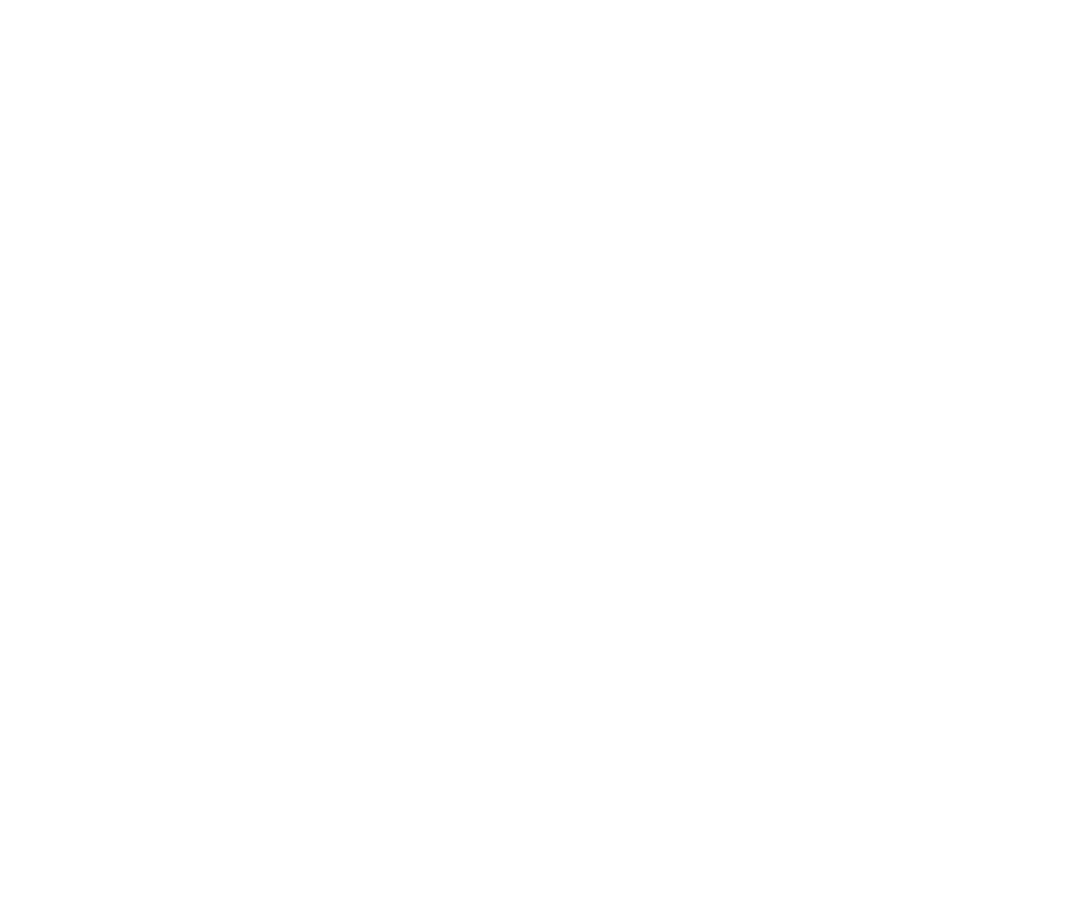